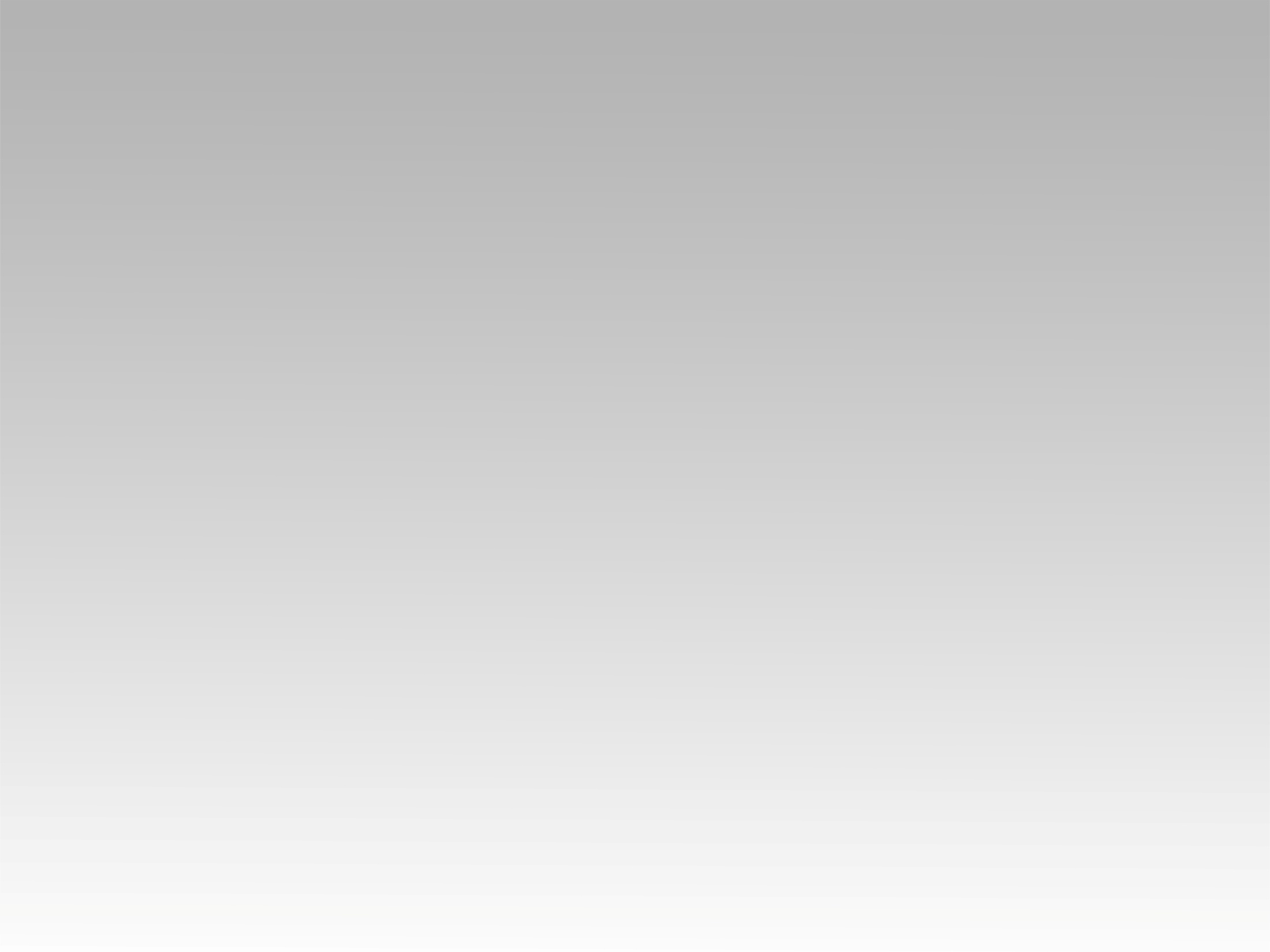 تـرنيــمة
في يوم من الأيام
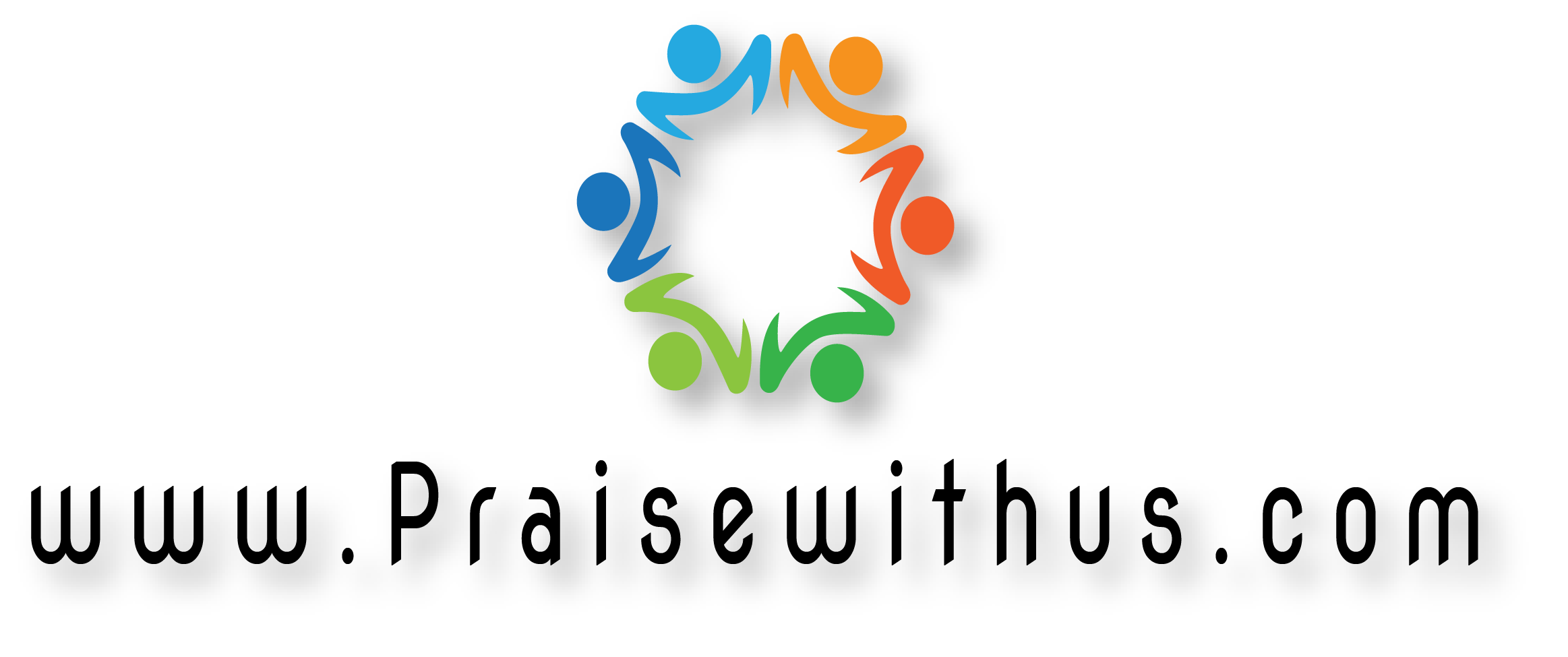 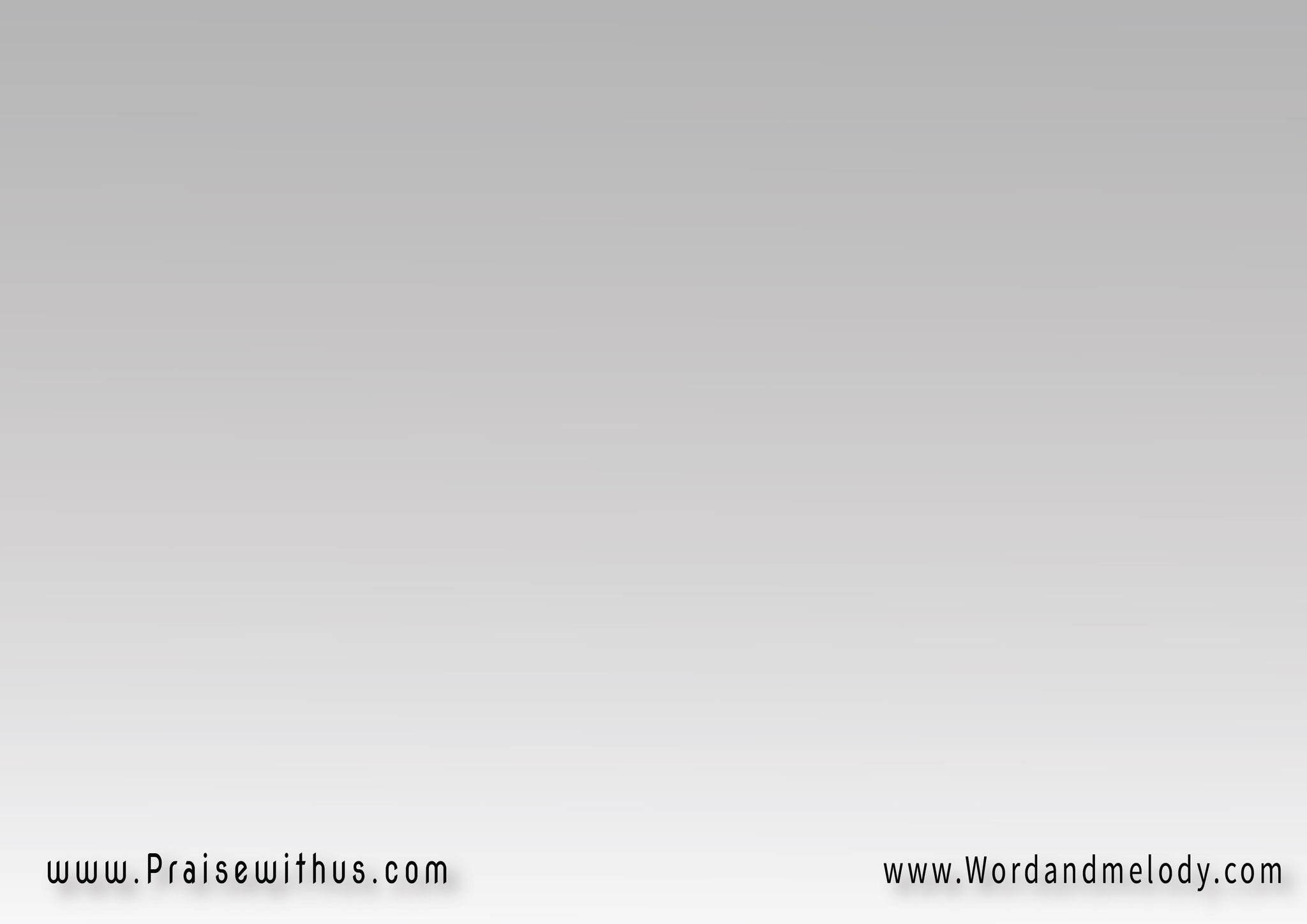 (في يوم من الأيام 
والليل عتم والدنيا ظلام 
ونفوس حيرانه وشيطان 
لا بيهدأ ولا بينام)2
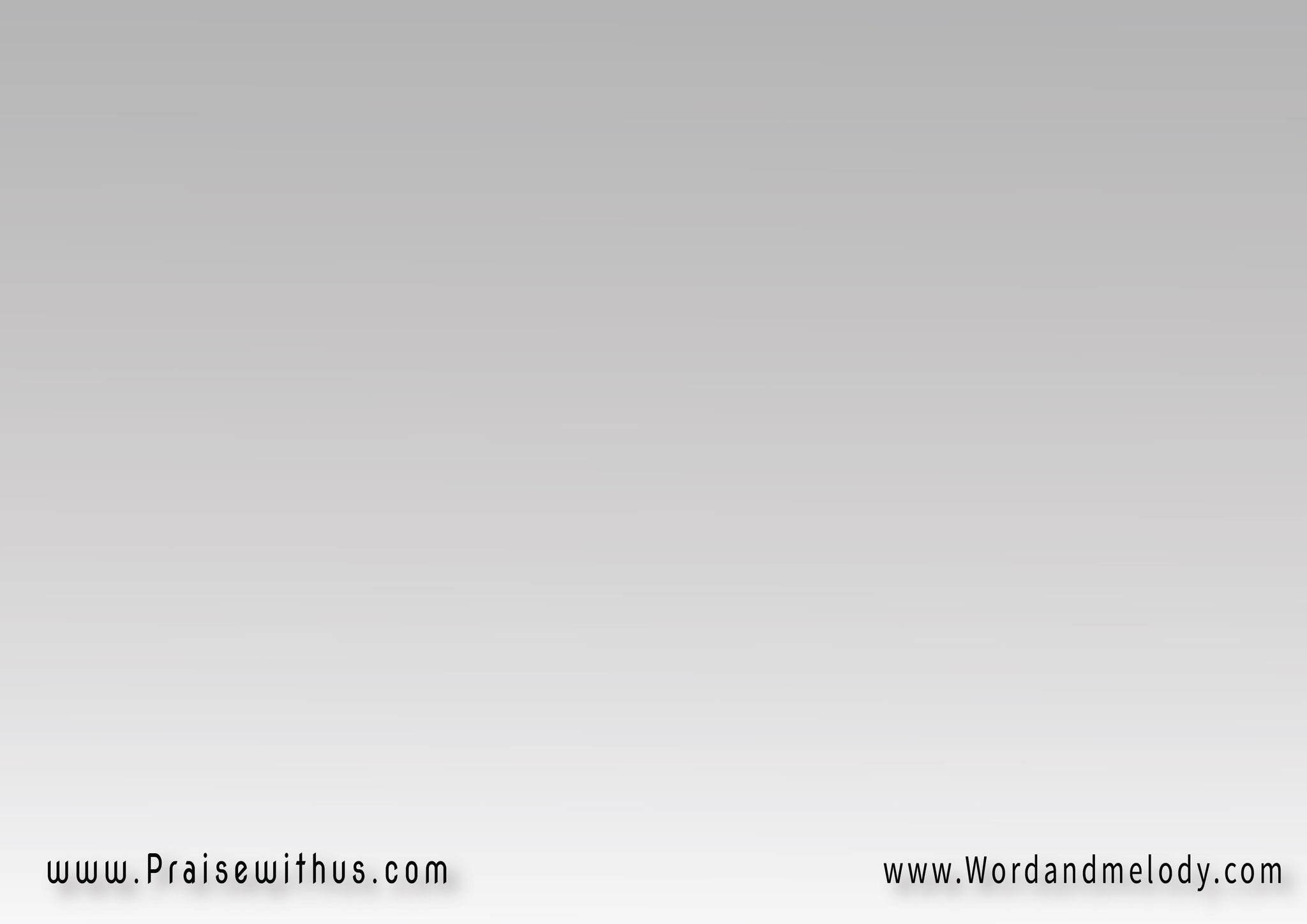 (والخطية صارت عادة 
واستولت على كل الناس 
والخير أنفقد من بينن 
وفعله صار حرام)2
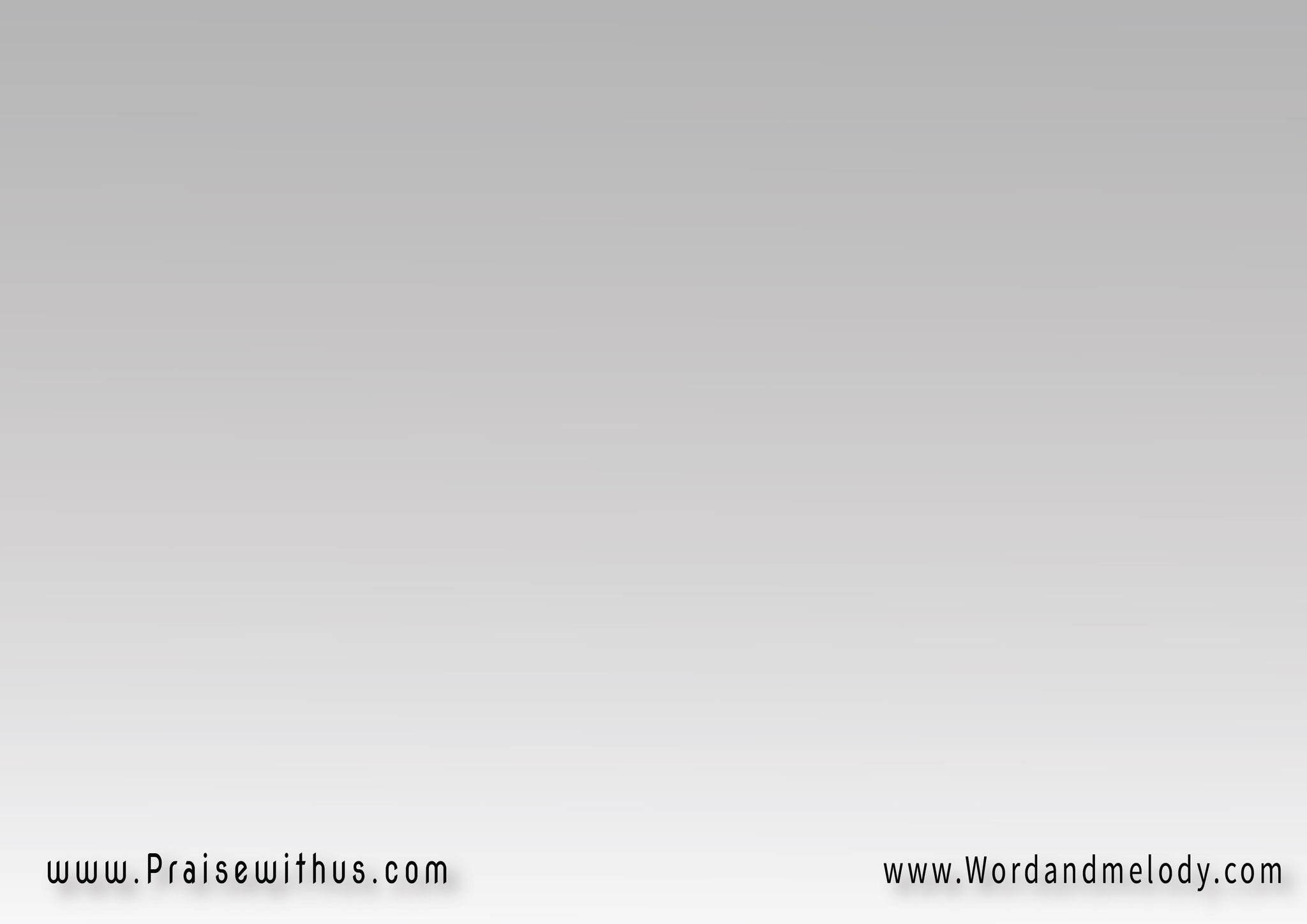 (وقلوب تبكي حزن 
ونفوس مليانة بألم)2 
( ما في أمل بيوم حلو 
ما في رجاء تتأملو)2
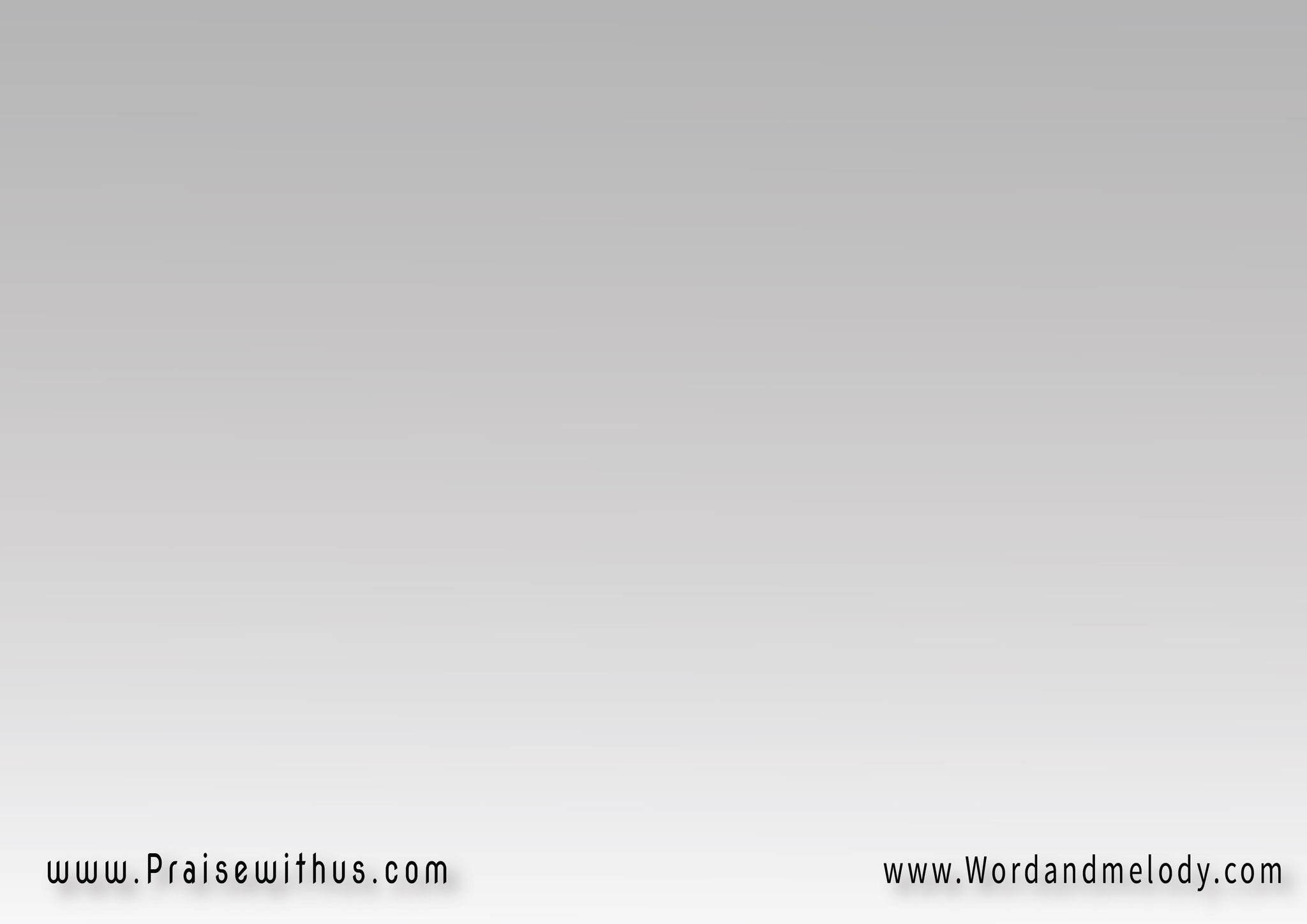 (ما في حق عند البشر 
ولا صديق يوم الخطر)2 
بيوم الشدة (بنلجأ إلو)2
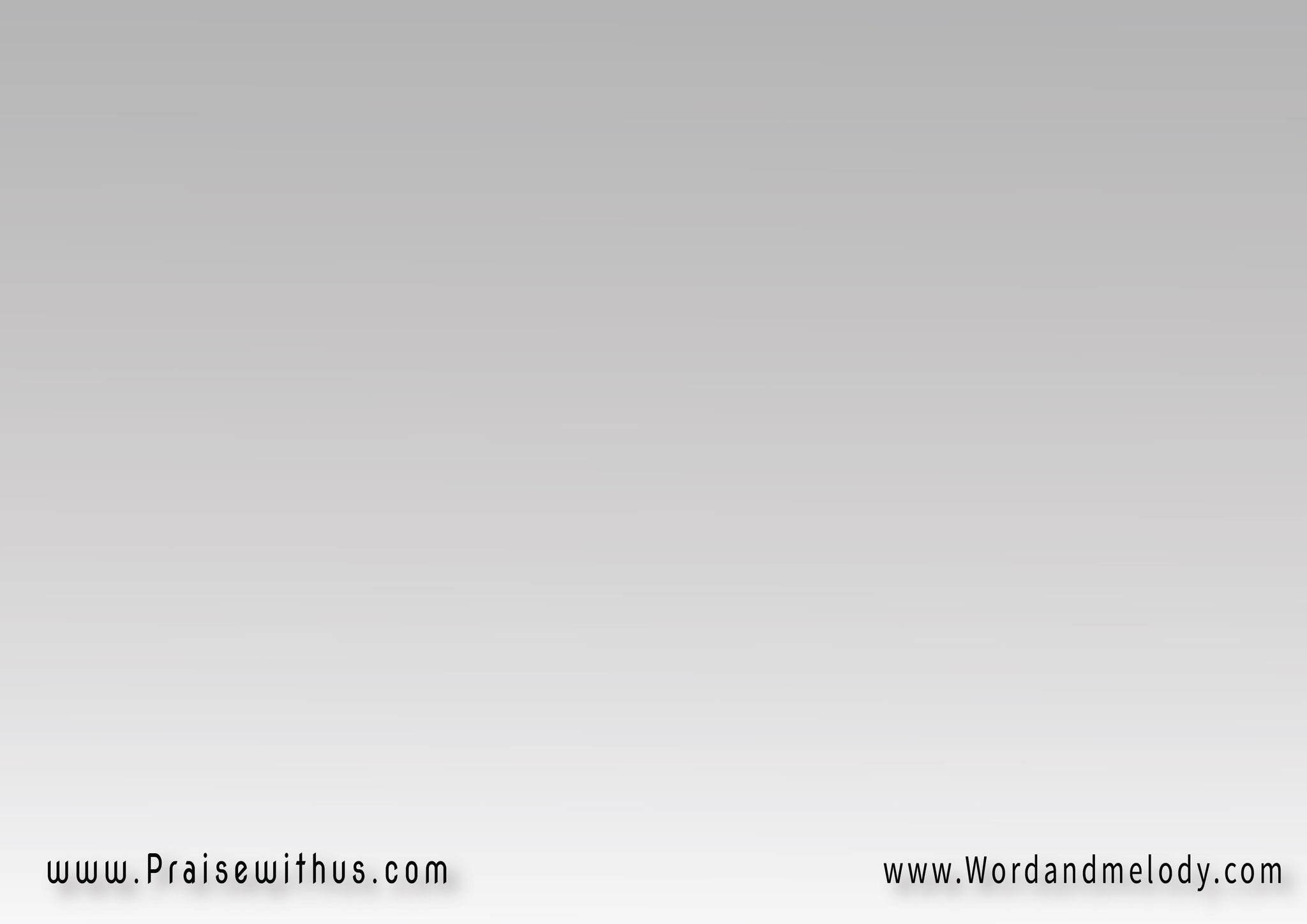 (فجأة طل من السما 
نجم لمع وسط الفضا)2 
(فتح عيون العمي 
حرر قلوب البشر)2
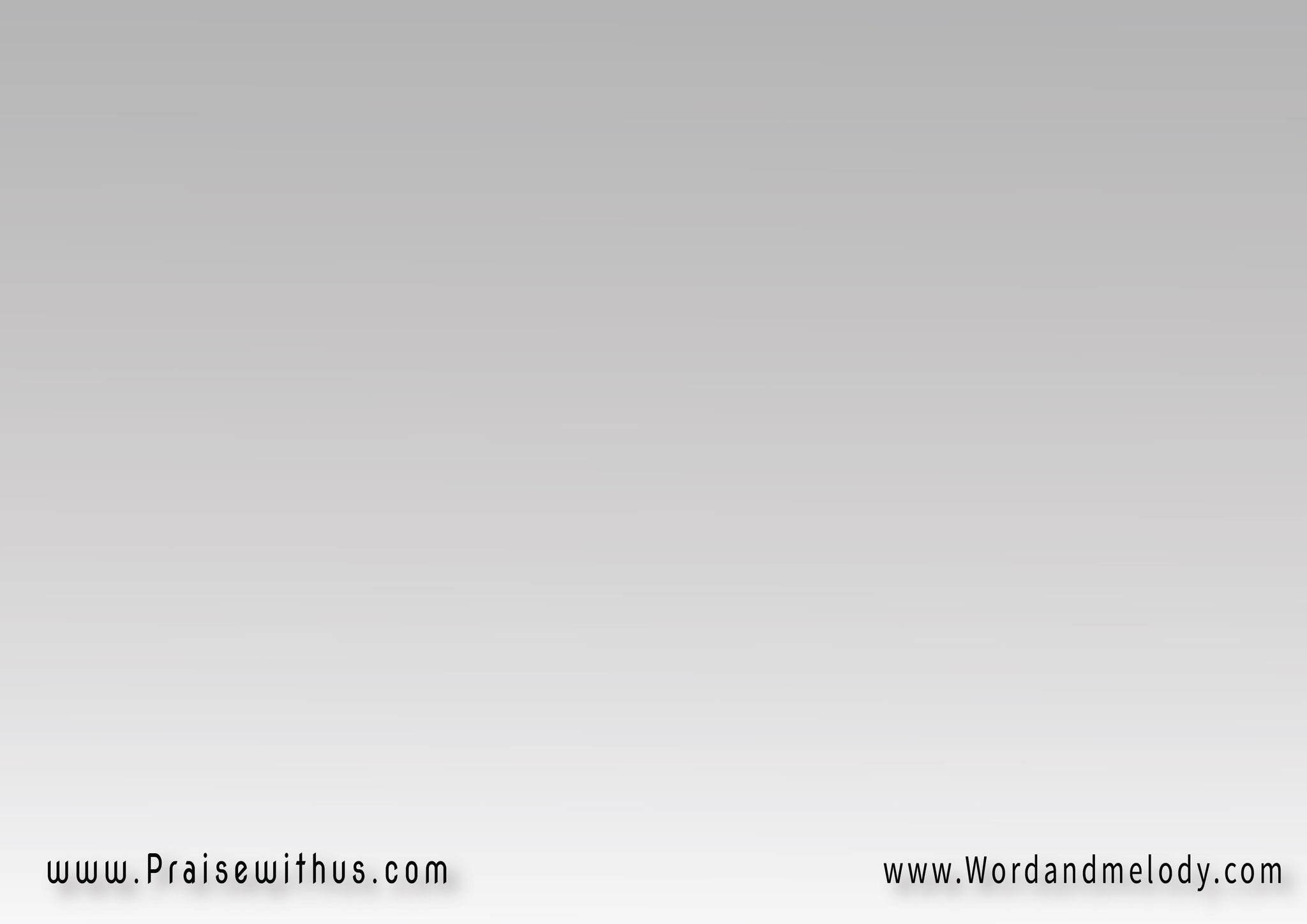 وجال بوسط الناس 
يزرع محبة وينشر خير 
ويثبت لملكه أساس
 أساس أساس
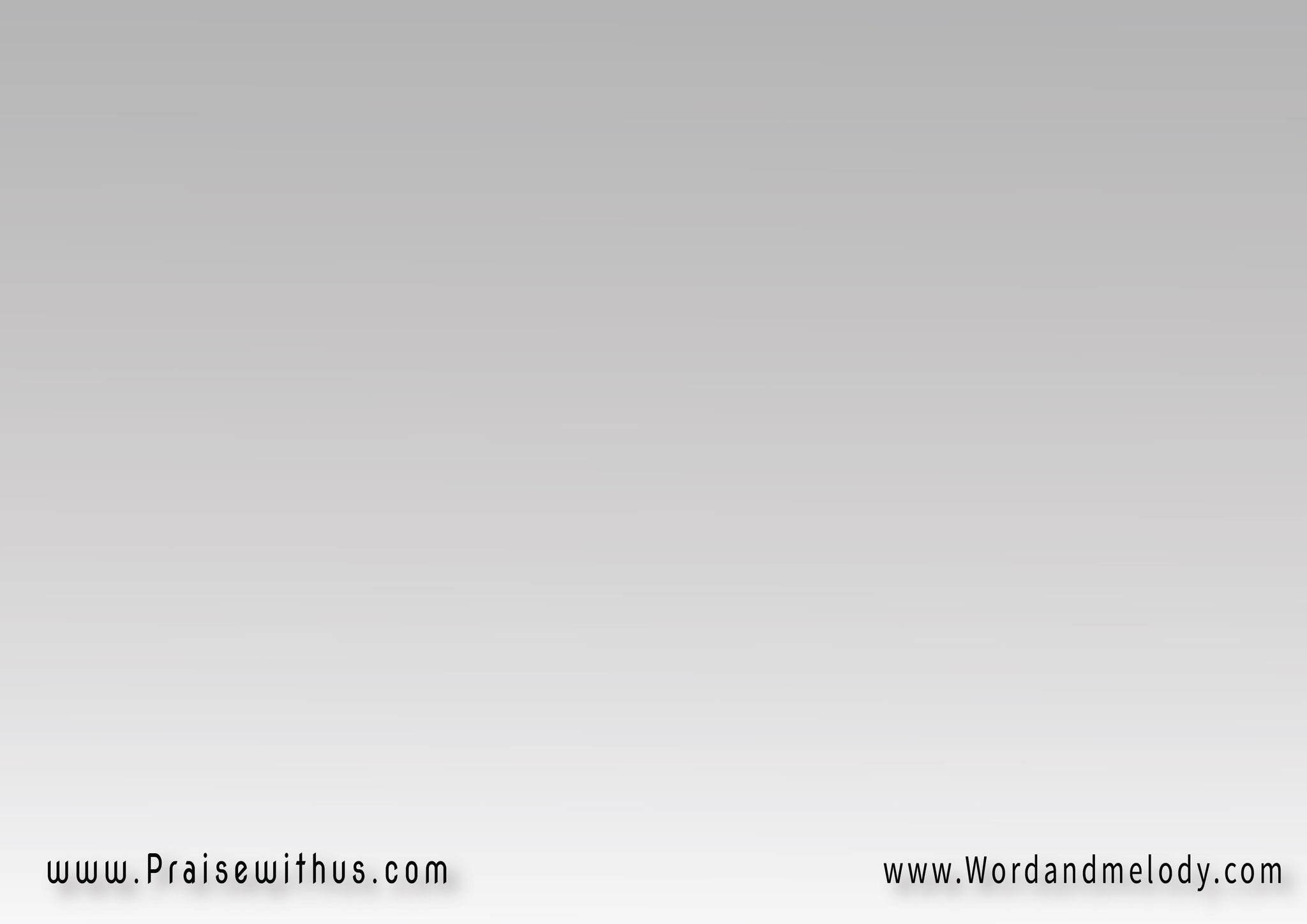 (من طين الأرض جبل 
وعيون للأعمى عمل)2
 صالح الأرض بالسما 
بعد ما خيط المودة إنفصل
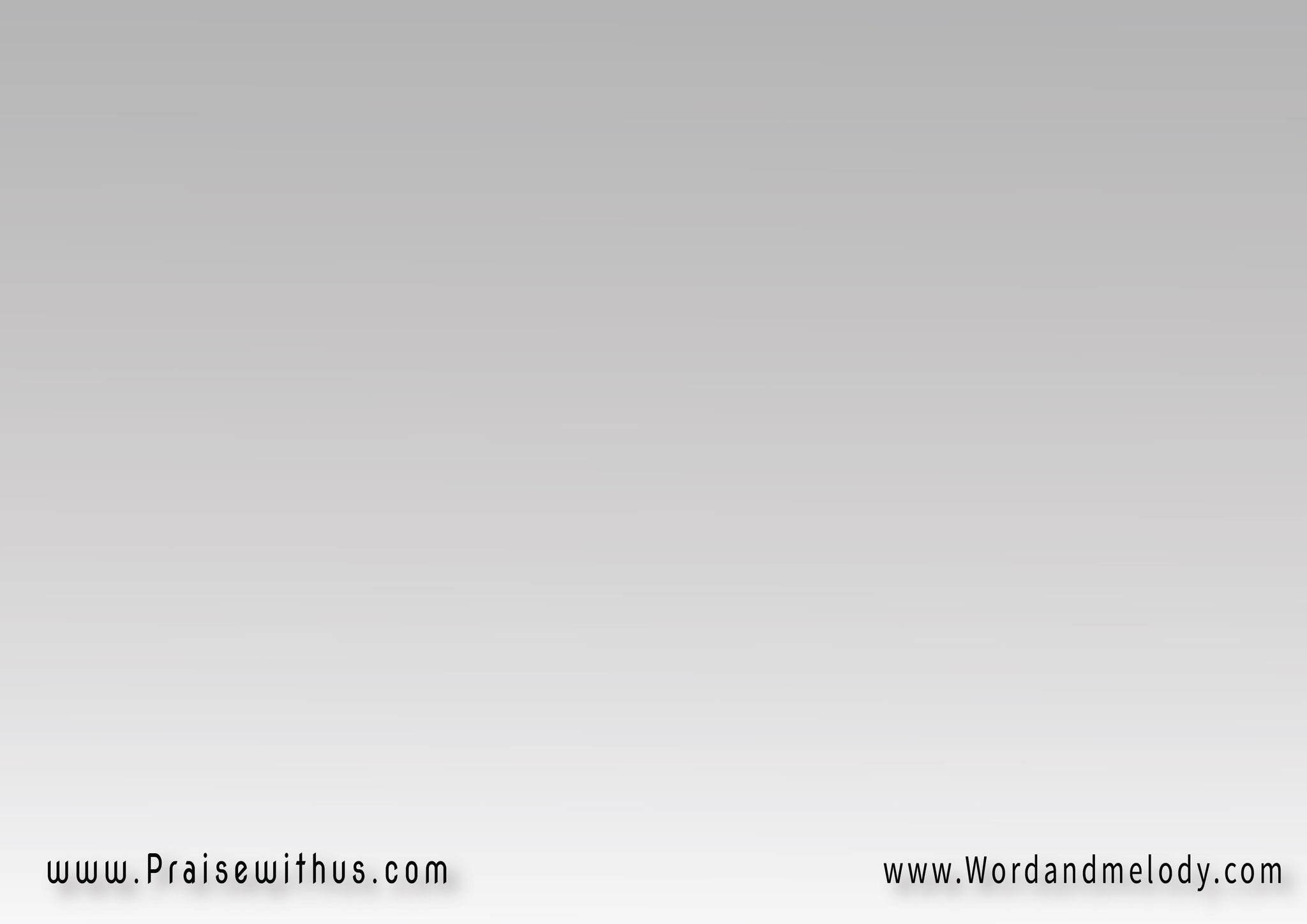 وضحى بنفسه لأجل الكل 
بعد ما كان ...هو البطل
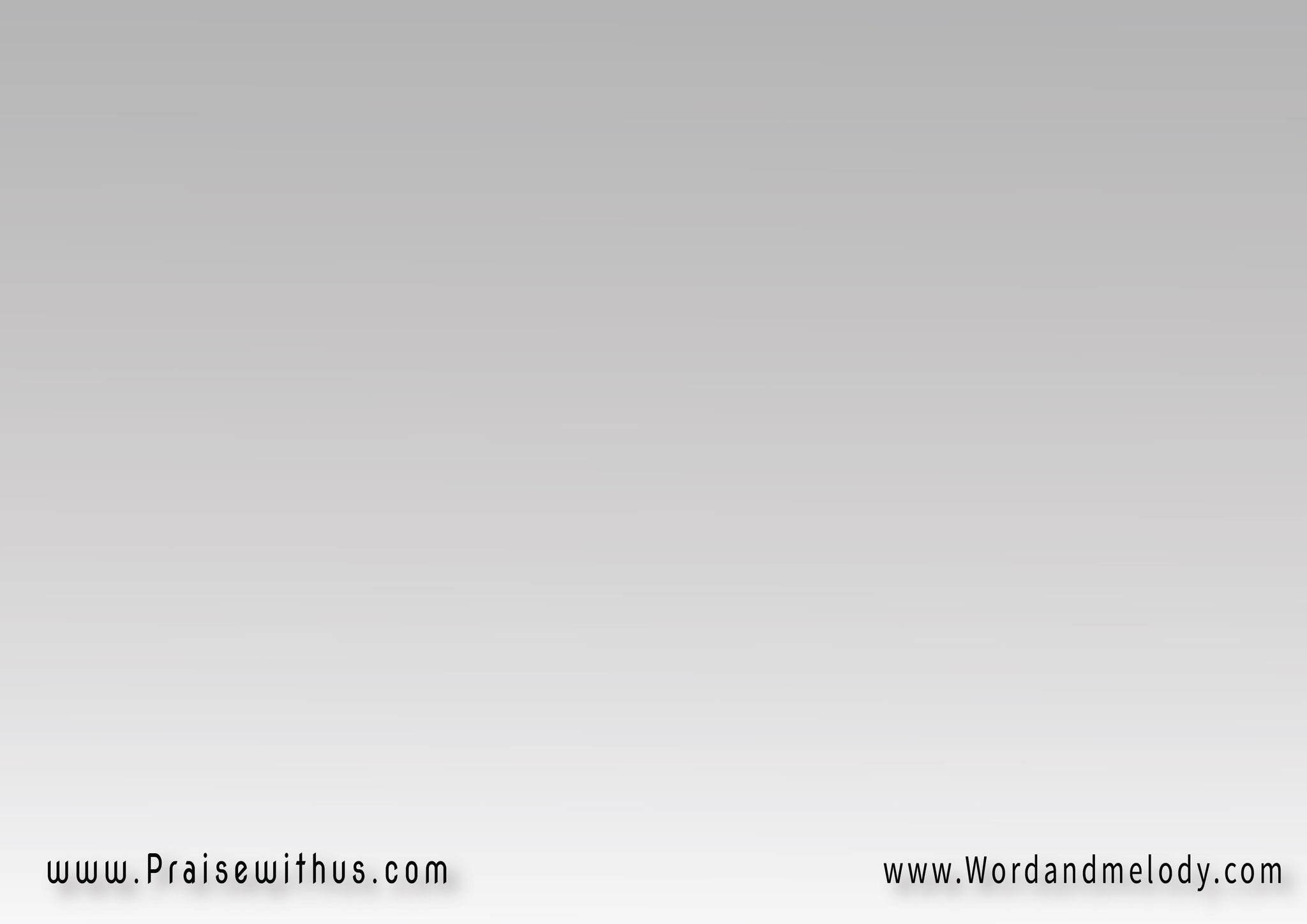 (بصراخ عظيم ودموع 
وقلب حزين موجوع)2 
مجد السما تركوه 
ليفدينا يسوع
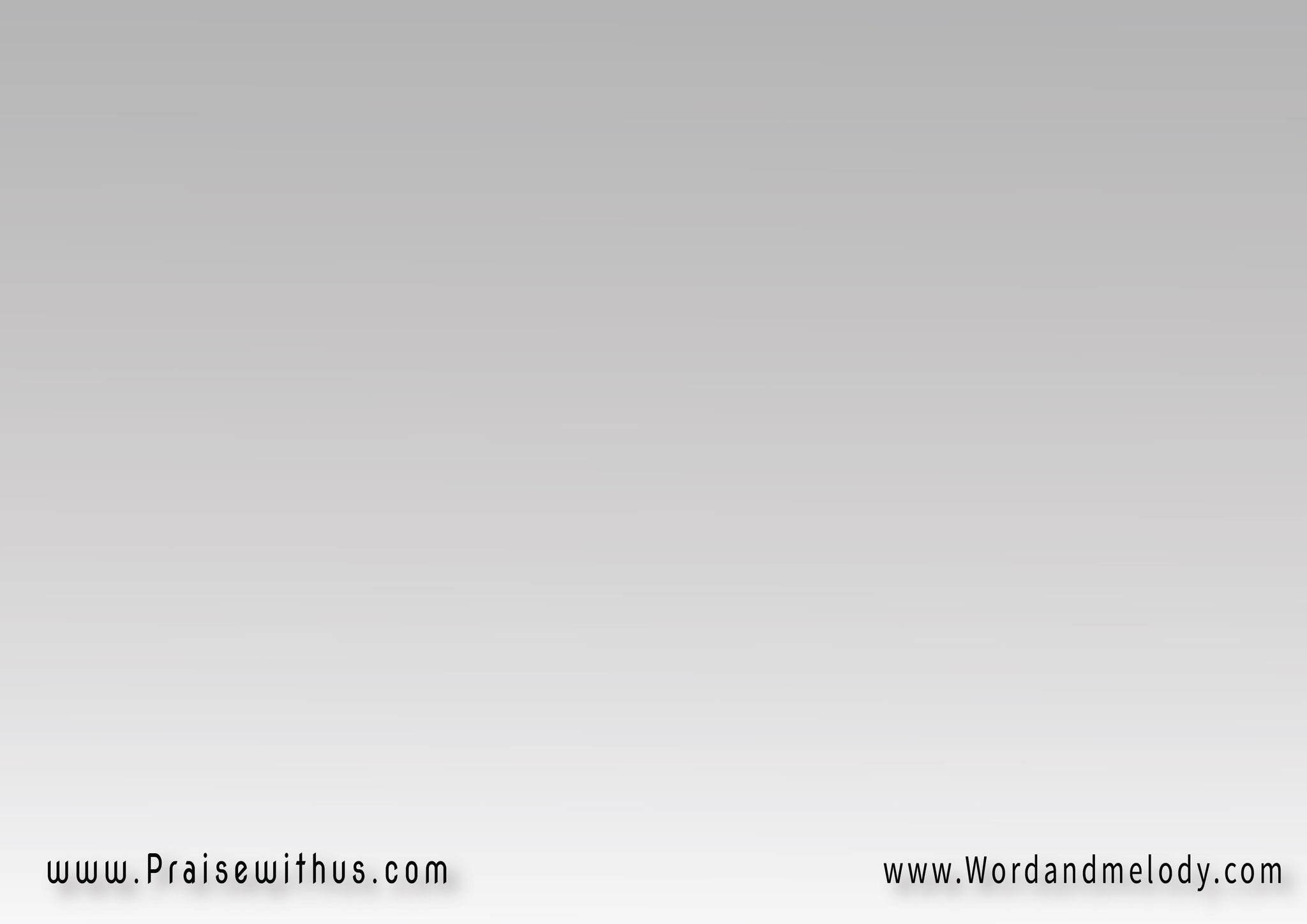 (مسامير إندقت بإيديه
 وصلاة مصلوبة ما فيها ركوع)2ربطوا حبيبي جلدوا حبيبي 
أهانوا حبيبي صلبوا يسوع
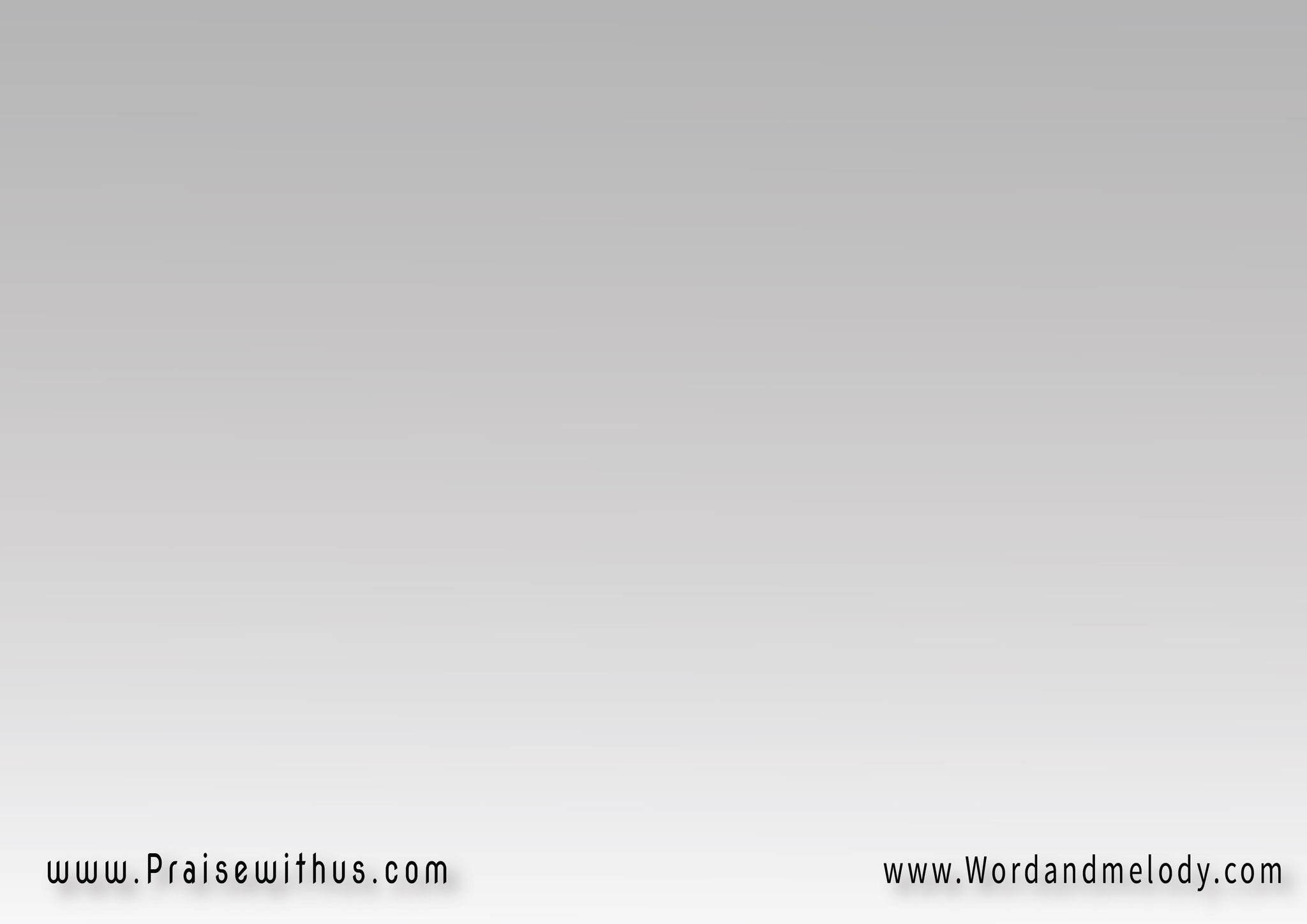 ياللي إتحملت الموت تاعيش أنا 
ياللي إتحملت القيد تإتحرر أناياللي إتحملت الفقر وكلك غنى 
تحملت لأجلي الصلب تاعيش بهنا
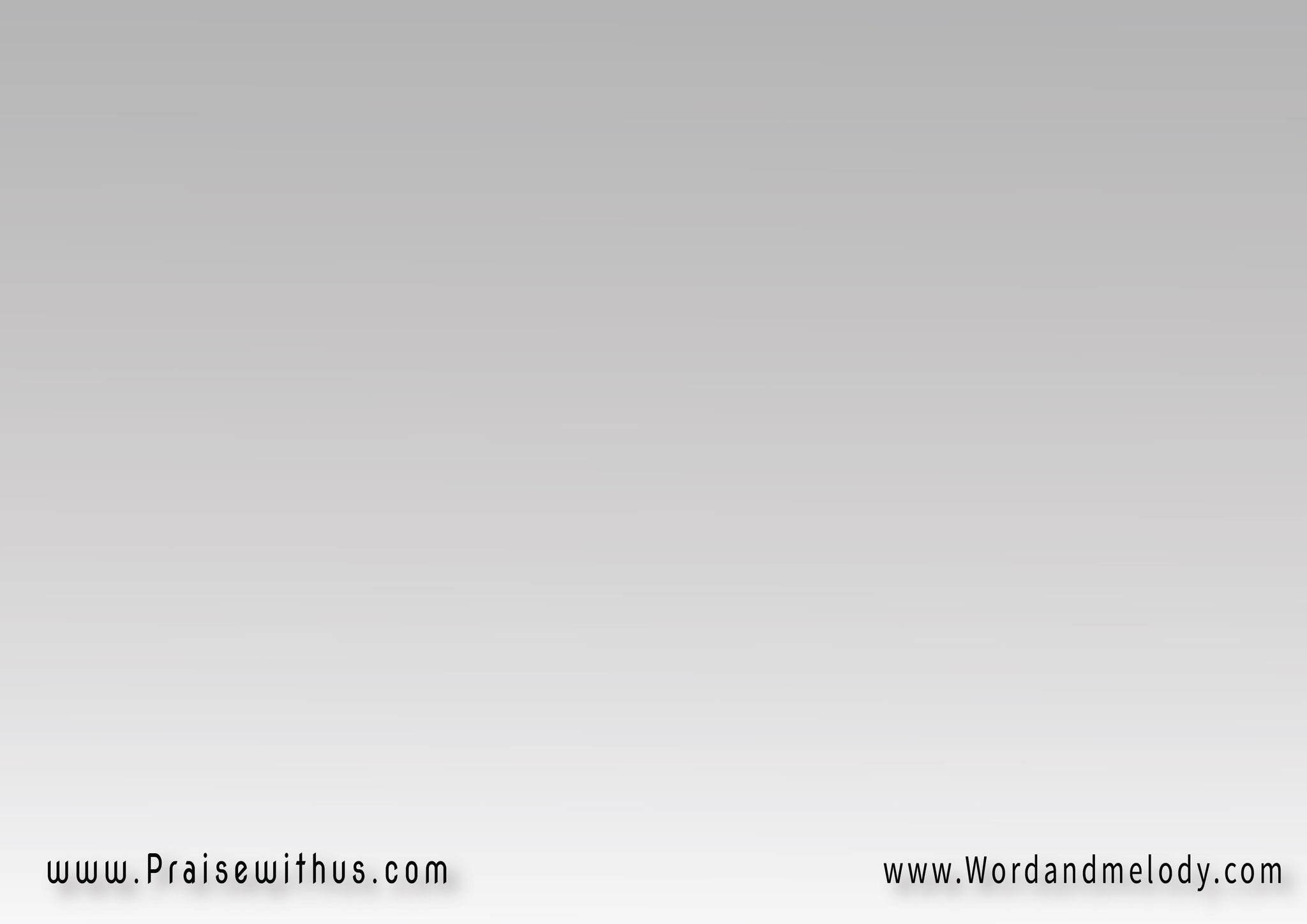 (خليني قريب منك 
البعد عنك موت 
وضل إسمع صوتك 
مايوقف ها الصوت)2
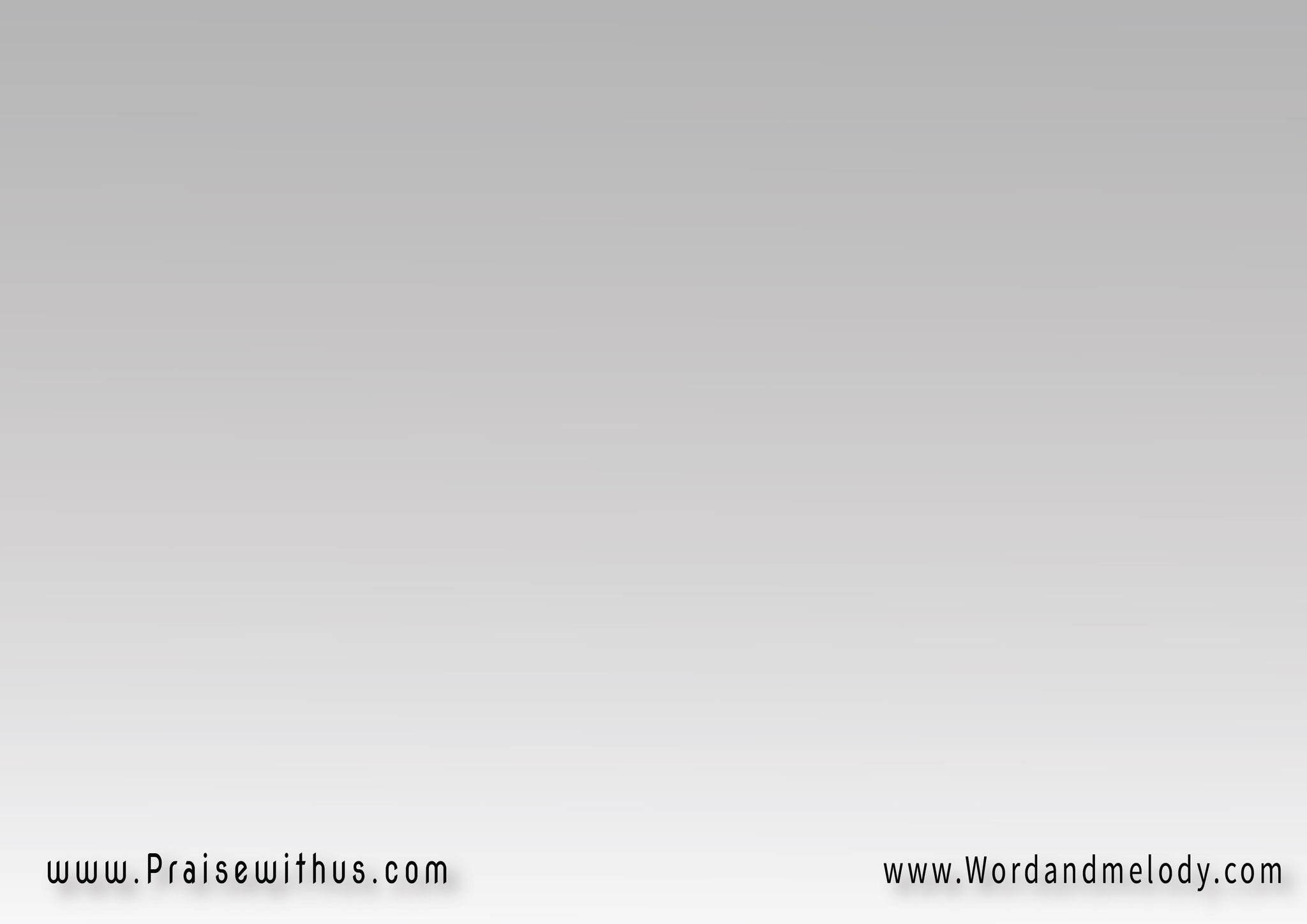 (أتفرس بجمالك
 وبيتي أحضانك)2 
وأعيش كرمالك 
وضل بهنا
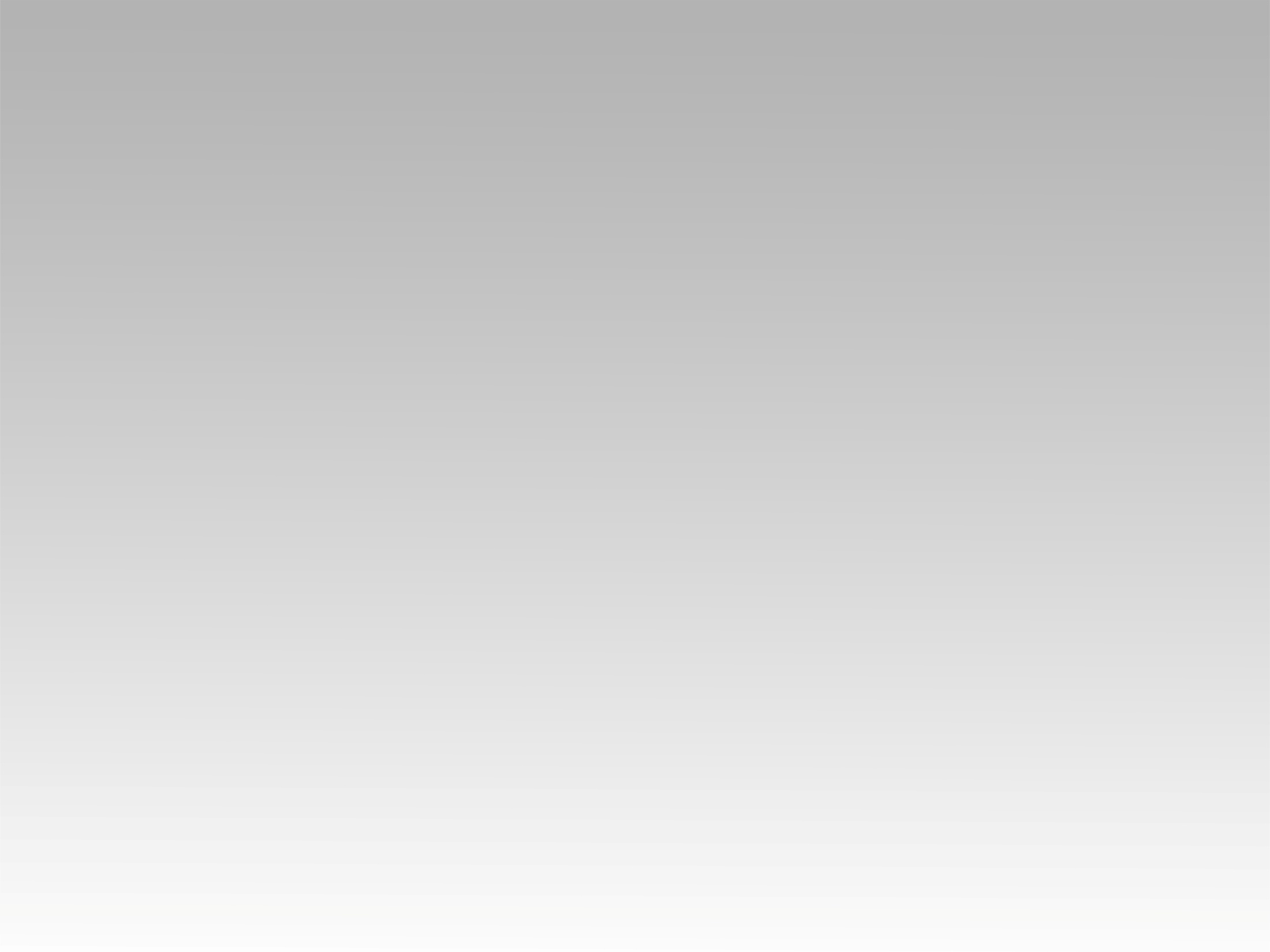 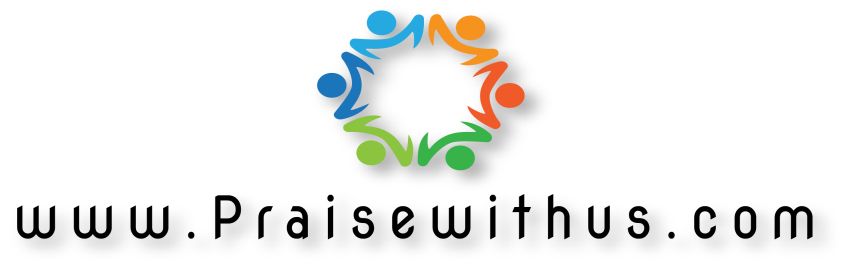